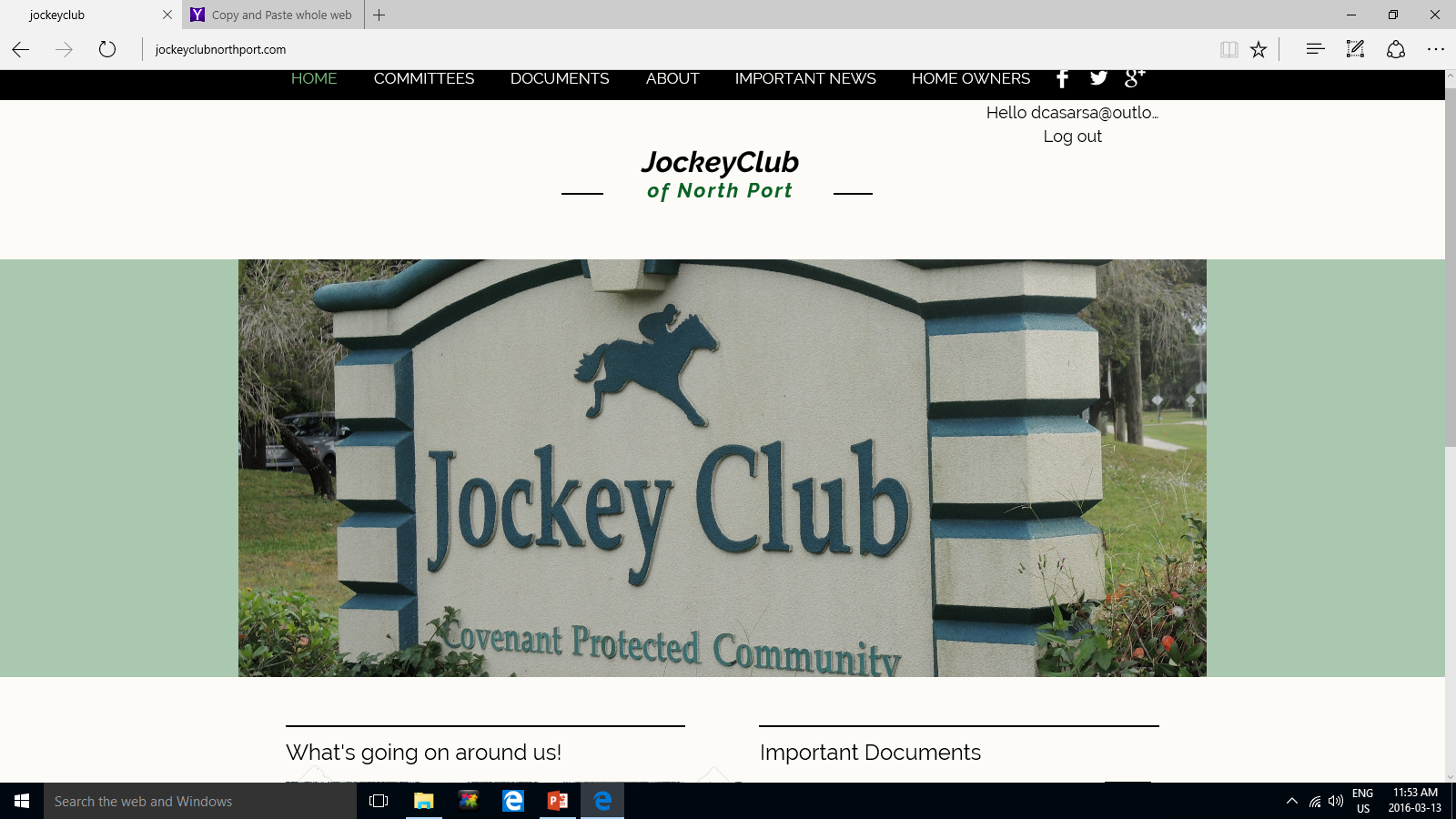 STRATEGIC PLAN REVIEW 2016
5/15/2015
1
Jockey Club Vision Statement
The Jockey Club of North Port, founded in 1979 and with 611 properties,  is a deed restricted home owner's association run by volunteers. It has attracted professionals, young families, retirees and second home buyers. Over the years it was able to maintain a yearly low maintenance fee, offering the amenities of a multi-purpose clubhouse, a large heated swimming pool, a tennis and basket ball court, and several open areas.  The association offers a  unique combination of social and organizational meeting areas, recreation, support and community spirit within the City of North Port.  The association strives to maintain and enhance the amenities and the values of the owner's properties.
2
JOCKEY CLUB STRATEGIC GOALS
Effective Governance
Financially Responsible
Community of choice within North Port
Member Oriented
3
EFFECTIVE GOVERNANCE
A proactive Board of Directors (BoD)
Self-reliant and self-governing 
Programmed infrastructure improvements
BoD actively involved in Club operations, plans and expenditures
Increased use of media at meetings 
Projection capability, briefing notes, fact sheets
Decision taking based upon factual option analysis 
Member focused
Member participation in critical decisions
Primacy of operations
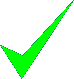 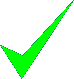 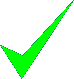 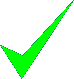 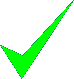 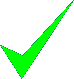 4
FINANCIALLY RESPONSIBLE
Development of fiscal policies governing expenditures in near and long term to include responsibilities and levels of approval
Fiscally independent
Financial reserves at all levels
Infrastructure funding
Maintain low HOA fees
Active and persistent pursuit of delinquent accounts
Income opportunities through facility rentals
Rigourous cost controls
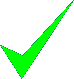 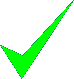 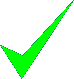 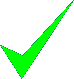 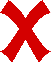 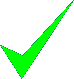 5
A community of choice within  North Port
1.  Club Support
Low HOA fees
Clubhouse operations seven days a week
Staged infrastructure programme for facility improvements
Covenants that improve Jockey Club aesthetics and property values
Fair and judicious enforcement
Robust information campaign 
Website; Clarion newsletter; real estate; chamber of commerce, word of mouth
Volunteerism
Active Block Captains
2.  Community Support
Continued pro-active liaison with City of North Port
Use of clubhouse as a rental facility
Support to community activities
scouts/guides; church groups
Support to members
Internet access; photocopying; member contact list; website www.jockeyclubnorthport.com
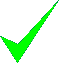 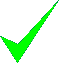 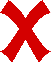 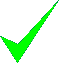 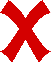 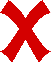 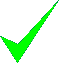 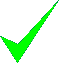 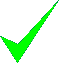 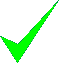 6
Member Oriented
1.  Grey Power (Seniors/Retirees)
Seek skill sets/knowledge to support community operations/administration
ie. Legal, finance, trades
Continue with existing programs/activities.  
New programs/activities aimed at an older but more active generation
2.  Family friendly
Clubhouse activities aimed at children/youth
Availability of clubhouse and amenities on weekdays and weekends
Community dinners/dances/BBQs
Increased representation on Board of Directors and committees
Sport activities
pool exercise/swimming lessons
Tournaments
Recreation Programmes common to all
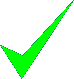 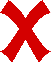 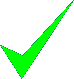 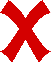 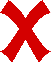 7
FOCUS FOR 2016
ACTIVE PURSUIT OF DELINQUENT ACCOUNTS
Negotiation
Liens
Foreclosures
UPDATE OF BYLAWS AND COVENANTS
2013 draft Bylaws as basis
ENFORCEMENT OF COVENANTS/RESTRICTIONS
Active ECC operating with updated procedures
Fining of non-compliant owners
Update and Enforcement of Common Facility Rules
VOLUNTEERS
Essential for member oriented activities/services
Develops Community spirit
8
End State
A low cost, value oriented, independent, fiscally responsible Jockey Club that provides organizational and recreational services and opportunities to its members and is recognized as a community of choice within the City of North Port
9